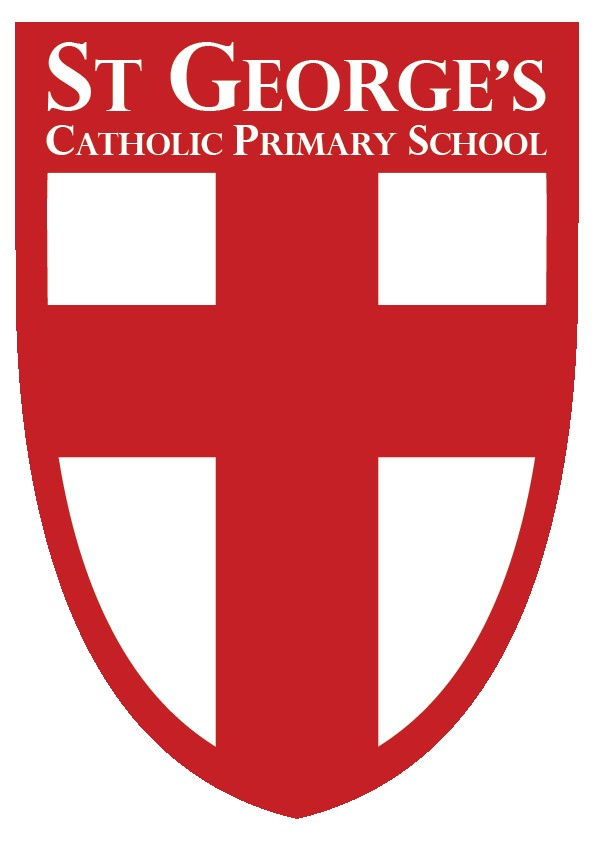 Welcome Information
Year 3 & 4 2025/26
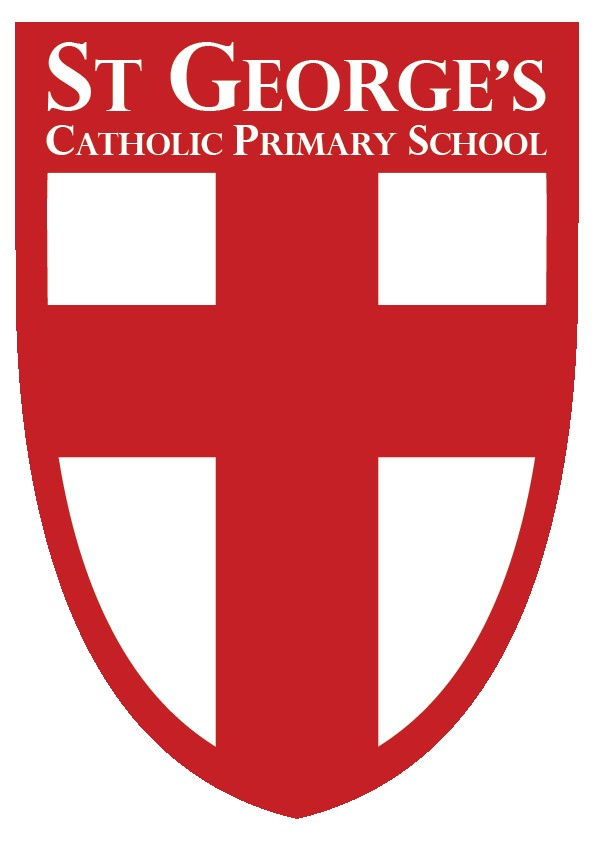 Expectations
Children are expected to attend everyday. If there are any issues with attendance please contact the office immediately.  The school gates open at 8.30 every morning when the children can enter class and enjoy some breakfast. The school day begins at 8.45am. Our school day ends at 15.15 when children can be collected from the yard.

Behaviour expectation remain the same. A positive attitude to learning is important to ensure your child makes the most of learning opportunities available, this is rewarded through school systems such as ‘Greenies’ and the class cube jar rewards. There is also a weekly Head Teachers award for year 3 and 4 as well as a value award. This is based on our gospel values and recognises positive behaviour in school.

Sanctions for repeated disruption in class are the same across KS2, including verbal and ‘Written Warnings’ if behaviour remains the same, despite repeated opportunities to change this. 
Please see the school web site for additional information.
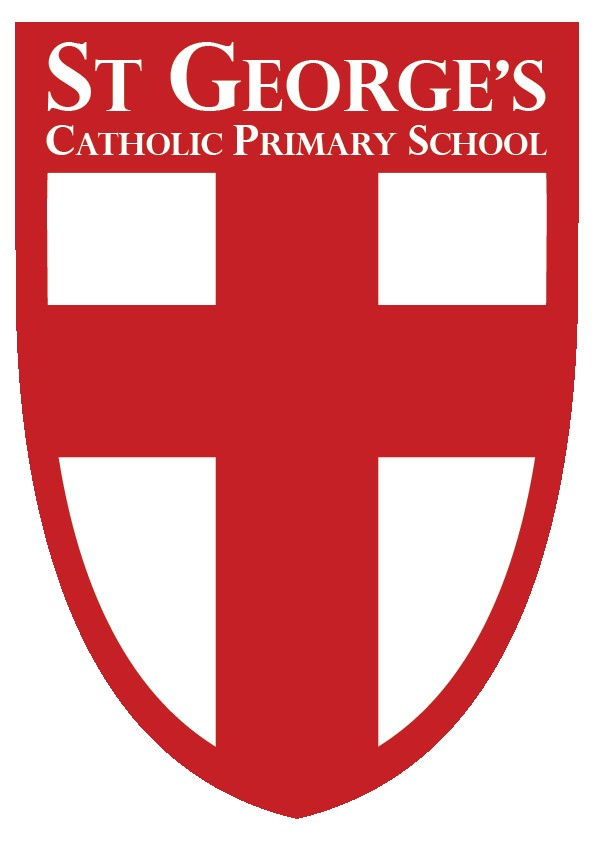 Lunch and break times
Year 3 and 4 will have a break at 10.30. Equipment trolleys are proving to be very popular with a range of materials on them.

For school lunches, please give the school at least a week’s notice of any change between school dinners and packed lunch. School dinners will continue to serve a choice hot meal options.
Year 3 & 4 Overview
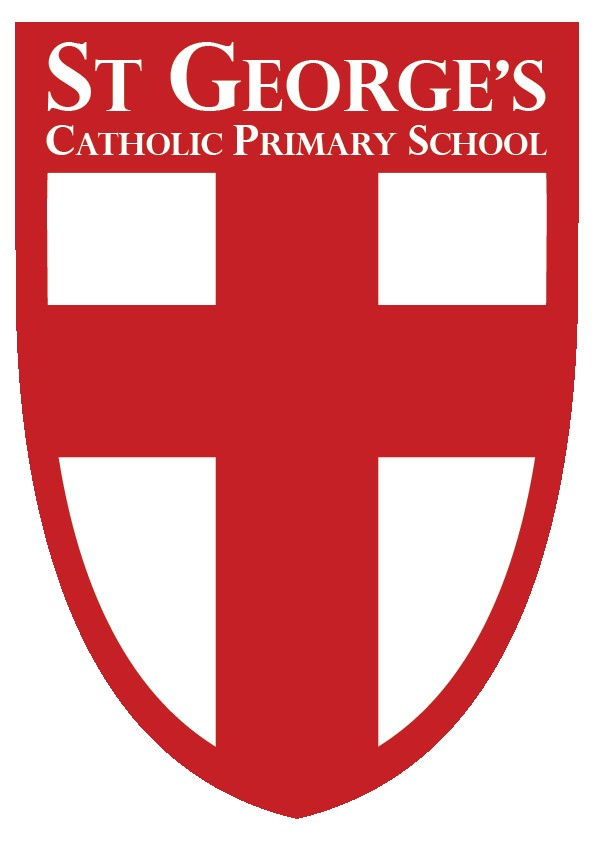 English 
Our English work this term will focus on fiction writing linked to our whole school book, Alice in Wonderland. We will be looking at the characters and their emotions. We have been examining how their actions affect others.
Children will also be developing their spelling, grammar and punctuation skills in GPS lessons and learn more about how to respond to different texts. 


Spellings
 We will be using Read Write Inc scheme of work following on from last year. Your child will be given new spellings to learn each week which will be sent home on a Thursday. Please look out for these spellings so that you can support your child, if necessary. We will be developing the children’s understanding and application of the words they bring home. We will be encouraging children to expand the vocabulary that they use.
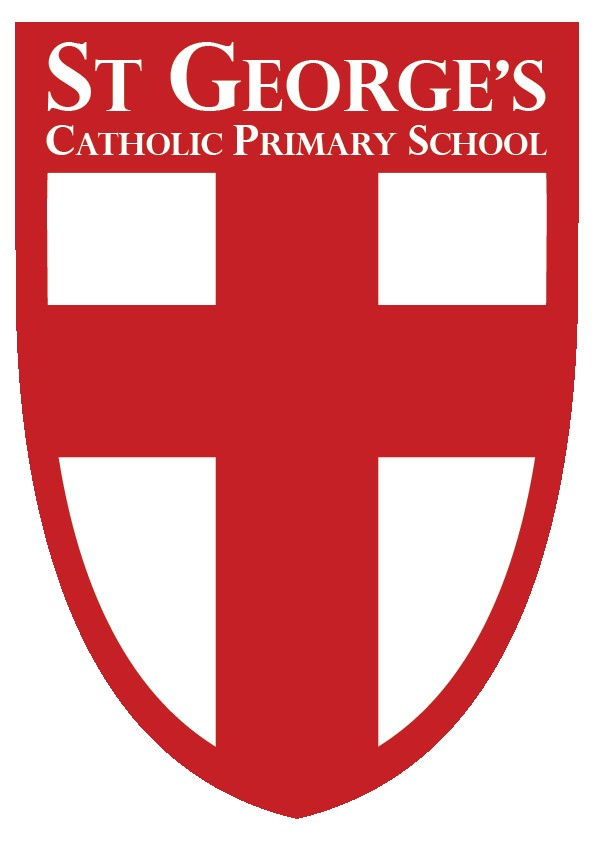 Multiplication
Times tables are an important part of your child’s learning. We will be embedding our learning by completing:
Rock star times tables daily
BBC Super movers times tables 
Daily 10

The children have also been provided with a times table book to bring home.
In this book you will be able to see which table we are practising at school.
In the back of this book the children will complete a weekly times table test , which will support their fluency and retrieval skills.
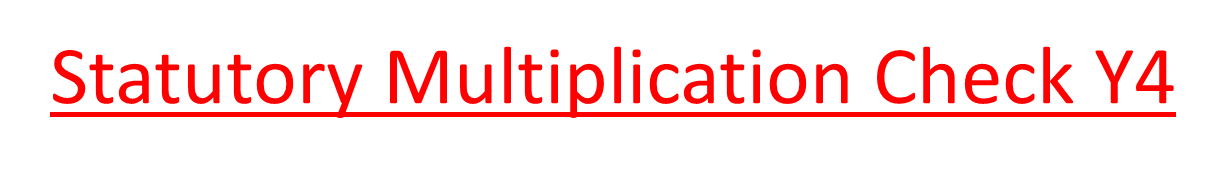 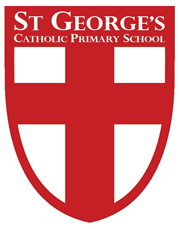 In 2016 the Government introduced the statutory Year 4 Multiplication Tables Check. This consists of: 
25 questions
6 seconds to answer each one. 
A mix of times tables to 12 x 12. 

The purpose of the MTC is to determine whether pupils can recall their times tables fluently, which is essential for future success in mathematics. It will help schools to identify pupils who have not yet mastered their times tables, so that additional support can be provided.

Please see more information here: https://www.gov.uk/guidance/multiplication-tables-checkdevelopment-process
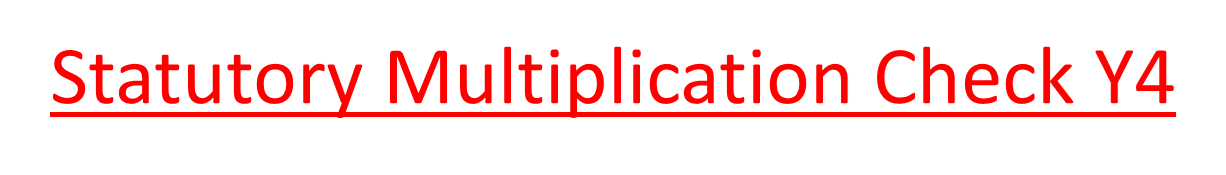 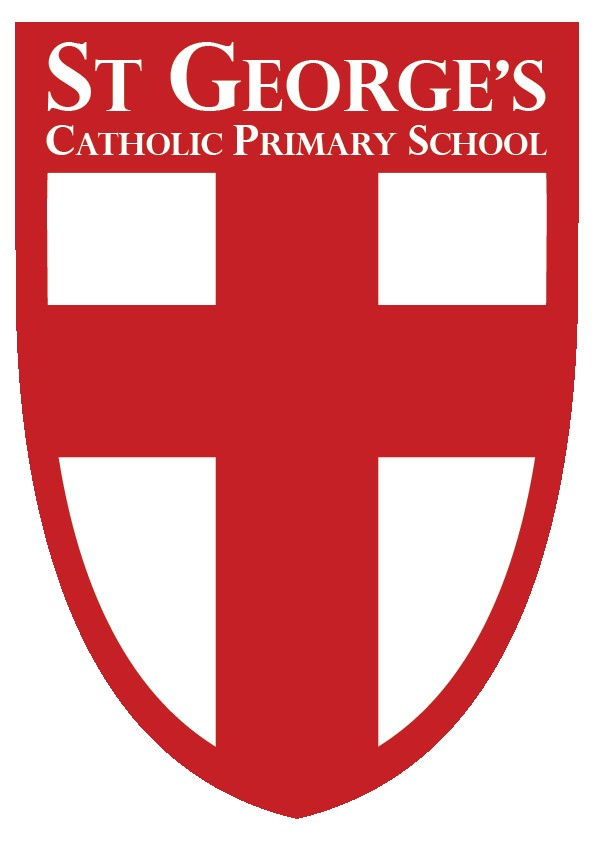 We prepare for the test by using Times Tables Rockstar, as the ‘Sound Check’ part of the app mirrors the real test. Although your child may not know all of their tables right now, please do not worry we not only revise previous multiplication facts, but also learn all other tables to 12 x 12 in preparation for this check in the Summer term. It is important to encourage your child to use this app and practise their tables as much as possible to provide the best possible opportunities in further mathematics. This time could replace ‘gaming time’ for 20 minutes for example.
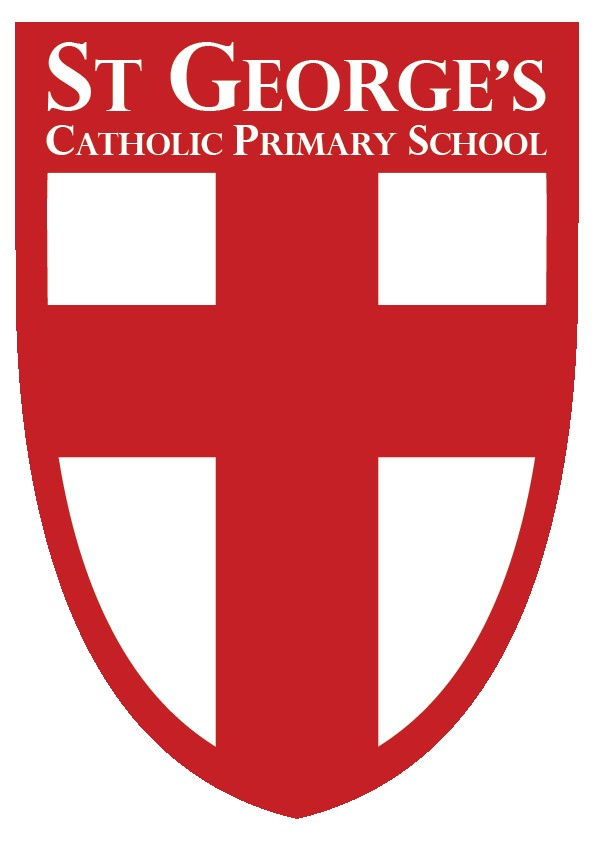 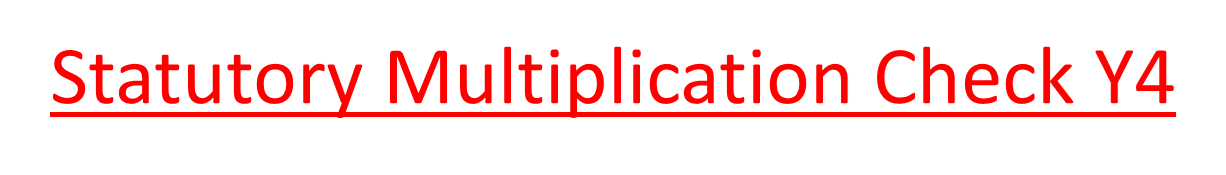 In the app there are 3 main ways to practise times tables. Each week the multiplication tables we are focusing on will be set in Garage section of the app. Children are encouraged to also begin becoming familiar with the Sound Check section as soon as possible. This gives children tables up to 12 x 12 allowing us to see the progress made as your child learns each new table. They will also become familiar with the test layout and pressure of the 6 seconds. Finally, the Studio section of the allows children to improve their speed, helping them to reduce their recall down to the 6 seconds required on the test.
Homework
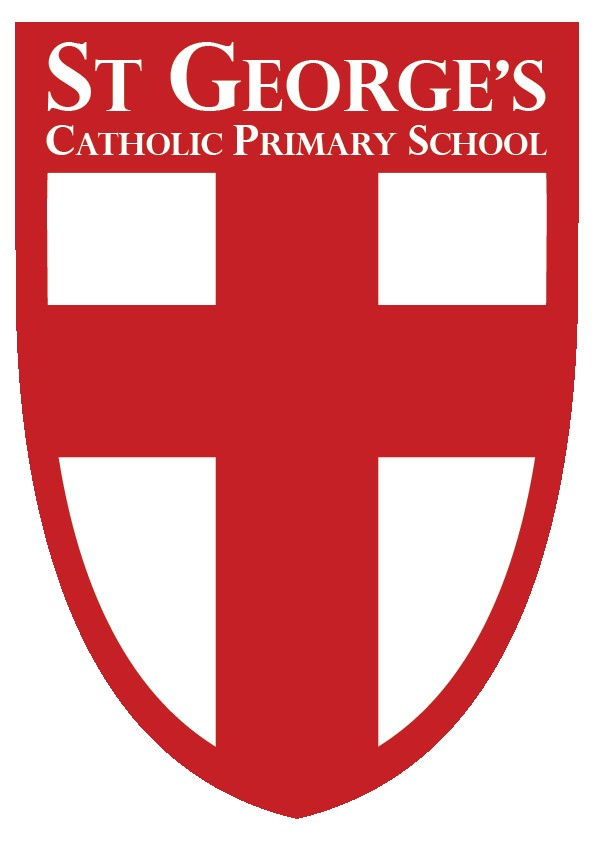 Homework will include weekly reading, spellings and tables.
Reading: Each week a child will bring home a book to read, please share this with your child and use the question help sheet on our website to help develop their understanding.
Times Tables: Each week children will be given a times tables focus for a test on Thursday. These will be set and can be practised using the Garage settings on Times Tables Rock stars.
Spellings: The children have been provided with a spelling book to bring home. In this book you will be able to see which table we are practising at school. In the back of this book the children will complete a weekly spelling test on a Thursday , which will support their fluency and retrieval skills.
These 3 books should be brought to school every day.
Support
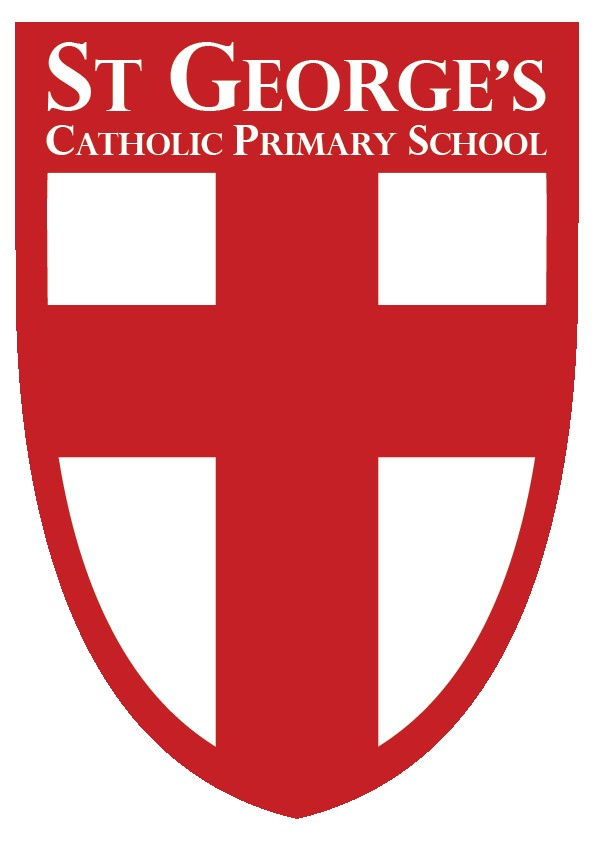 Interventions
Additional support for all pupils will be available. Some will be structured and completed weekly, other support will be adhoc and react to the children’s needs.

Independence
We promote independence and being responsible in Y4, to help promote self awareness and confidence and prepare for future year groups. Lots of children have specific jobs in class to encourage this. Please promote this at home too, this will help the child evolve and give them an increased sense of confidence and ownership.
Uniform
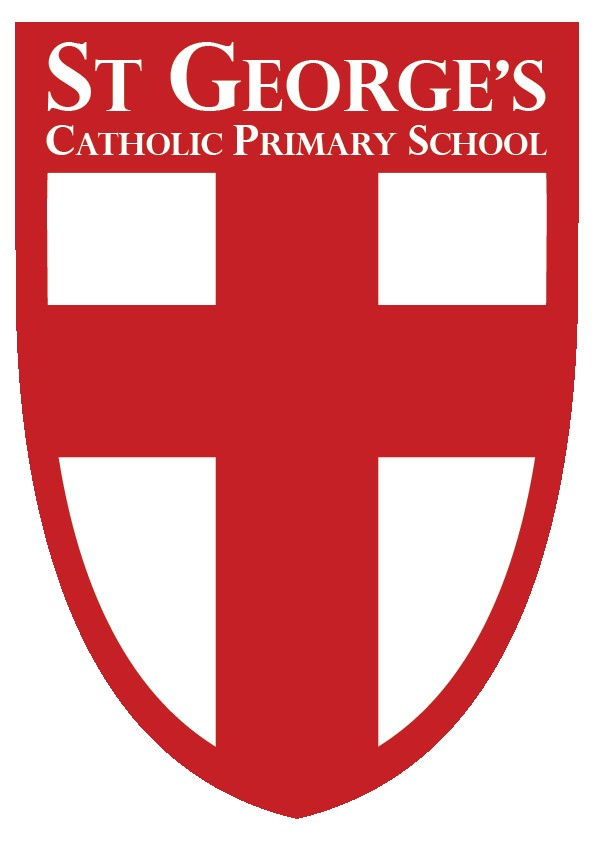 School Uniform
Uniform must be worn each day except PE or ‘charity’ days. 
Our PE session is on  Monday.
Grey pinafore or skirt
Grey trousers
White polo shirt
Bottle green jumper or cardigan
Black school shoes (not Trainers)
Green and white checked dress/playsuit may be worn by girls and grey shorts by boys or girls in the summer term.
PE Kit
Plain, unbranded white round neck t-shirt
Plain, unbranded black or navy shorts, leggings or track pants
Regular school jumper (not hoody/jacket)
Trainers
 
Please note, large bows, extreme haircuts are not permitted in school. Avoid wearing jewellery on PE days and only wear stud earrings in school. If you are in any doubt, please see the school uniform policy online. 
Long hair must be tied back.
Exciting Opportunities
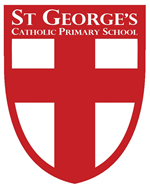 School Facebook/Twitter
Social media is a ‘snapshot’ of life in school and will be updated regularly but it is not a record of each individual child(ren).
School’s Facebook is a closed group, so it’s safer here than on the school website or anywhere else!
Photo consent - please ensure we have up to date photo consent for your child.

Finally - If it’s on the internet on any site, it can be seen anywhere!
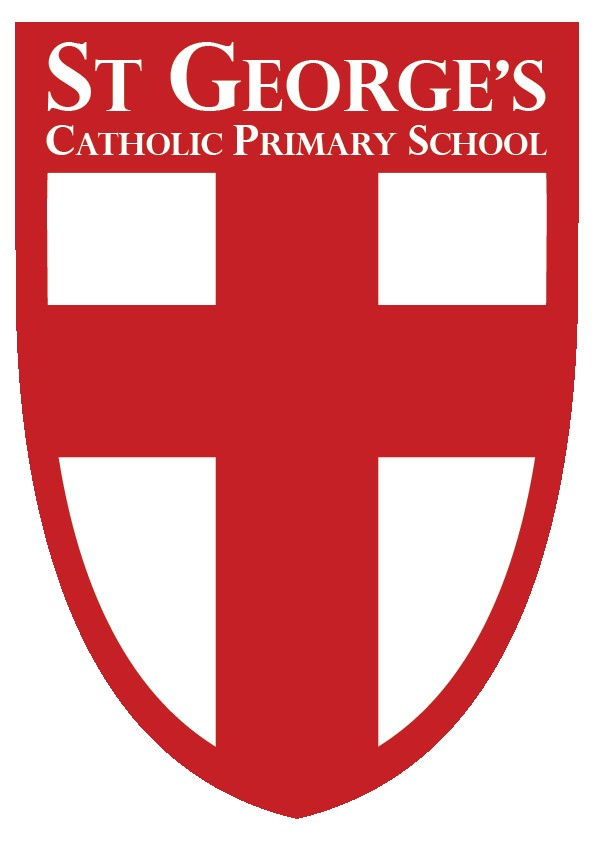 Any questions?
If you have any questions or if there is anything I can help with please email me at school or phone the office and I will call you back.